GGY 209
Yerel Yönetimler (3-0)
Dr. Veysel Tiryaki
HAFTA



Kavramsal Çerçeve
Siyaset ve İktidar
Siyaset; hükmetme, hükümet etme,  halkın idare edilmesi, kamusal ve siyasal düzenlemeler, uzlaşma-uyum-müzakere ile siyasal kararların alınması, siyasi iktidarın ele geçirilmesi mücadelesi, siyasi iktidar üzerinden kaynakların, değer ve sembollerin dağıtılması gibi anlamlara gelmektedir (Akdoğan, 2008).

Siyaset; karar alma, gücü ele geçirme, hayatın idari, siyasi, ekonomik ve kültürel boyutlarını düzenleme, ülke ve toplumu idare etme kavramlarıyla ilişkilidir (Akdoğan, 2008).

İktidar; Machiavelli’ye göre «toplumu, halkın itaati çerçevesinde bir arada tutabilmek» olarak tanımlanmıştır (Bektaş, 1993).

Siyaset ve iktidara ilişkin tanımlamalar ve tartışmalar eski zamanlardan beri süregelmiştir.
Siyaset ve İktidar
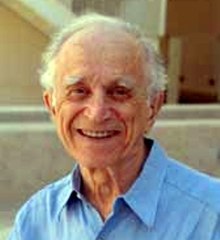 Amerikalı siyaset bilimcisi David Easton’a göre siyaset imkanların ve değerlerin pay güç sahibi tarafından pay edilmesidir (Akdoğan, 2008).
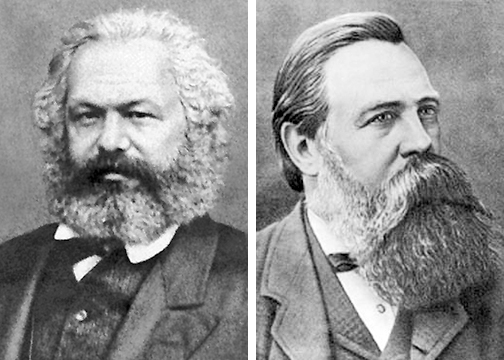 Marx ve Engels (1848) siyaseti sınıflar arası bir güç mücadelesi olarak tanımlamışlardır.
Demokrasi
Demokrasi kavramı tarih boyunca üzerinde çokça düşünülmüş, bir çok farklı tanımlaması yapılmıştır.
DEMOKRASİ
Kökeni eski Yunancaya dayanan demokrasinin kelime anlamı incelendiğinde; 
DEMOS: Halk, toplum, yurttaş
KRATEIN: egemen olmak, iktidar kullanmak
sözcüklerinden oluştuğu ve halkın egemenliği anlamına geldiği belirtilmelidir (Demir, 2010).
Demokrasi
Diamond ve Platlner (1995) demokrasinin yaygın bir şekilde kabul gören esaslarını yedi başlıkta toplamışlardır (Demir, 2010)
Devlet politikası hakkındaki hükümet kararları üzerindeki kontrol yetkisi anayasal olarak seçilmiş organlarda toplanmalıdır. 
Seçilmiş organlar, baskının nispeten nadir olarak görüldüğü, sık sık yapılan ve dürüstçe idare edilen seçimlerle iş başına gelmelidir. 
Pratik olarak bütün yetişkinler hükümetteki seçimle belirlenen organlara seçilebilme olanağına sahip olmalıdır. 
Vatandaşların geniş tanımlanmış siyasi meselelerle ilgili ciddi cezaların tehdidi olmaksızın kendilerini ifade edebilme olanakları olmalıdır.
Vatandaşlar alternatif bilgi kaynaklarına ulaşma imkanlarına sahip olmalıdırlar. Bundan da öte, alternatif haber kaynakları var olmalı ve bunlar kanunlar tarafından korunmalıdır. 
Pratik olarak bütün yetişkinler organların seçiminde oy hakkına sahip olmalıdırlar. 
Vatandaşlar aynı zamanda bağımsız siyasal partileri ve çıkar guruplarını içine alan nispeten bağımsız kuruluş ve organizasyonları şekillendirebilme hakkına sahip olmalıdır.
Demokrasi
Demokrasinin tanımlayıcı özelliği nihai siyasi karar alıcıların serbest seçimlerle iktidara gelmeleri ve siyasi iktidarın sınırlarının hukuki normlarla belirtilmiş –bu temel hak ve hürriyetlerinin demokratik olmayan rejimlere kıyasla daha korunaklı olması anlamına gelir olmasıdır (Demirel, 2011).

Demokrasinin kavramsal olarak tartışmaları günümüzde hala devam etmektedir. Farklı ideolojiler farklı bakış açılarıyla kendi demokrasi kavramlarını ifade etmişlerdir. 

Demokrasinin ilk uygulamalarının eski Yunanistan şehir-devletlerinde gerçekleştirildiği bilinmektedir. Dolayısıyla kent yönetiminin demokrasiyle doğrudan ilişkili olduğu söylenebilir.
Yerinden Yönetim
Yerinden yönetim, yerel yönetim, ademi merkeziyet ve mahalli idare kavramları kimi zaman aynı anlamda kullanılmasına karşın farklı anlamları ifade etmektedirler.
Mahalli idareler özellikle Türkiye Anayasalarında sıkça kullanılan bir kavramdır.  Ancak yerel yönetim (local government) mahalli idare kavramına göre daha geniş bir anlam taşımaktadır. Yerel yönetim yalnızca idari değil siyasi bir yapıya da atıf yapmaktadır.
Bu kavram “Yerel nitelikteki kamusal hizmetlerin devletin tüzel kişiliği dışındaki kamu tüzel kişilerince gerçekleştirilmesi için bir kısım kamu güçlerinin daha az yetkili bir otoriteye transfer edilmek amacı ile merkezi otoriteden geri çekilmesi” ya da “Topluma sunulacak bazı idari hizmetlerin devlet merkezinden ve tek elden değil , merkezi idare teşkilatı içinde yer almayan ve merkezi idare hiyerarşisine dahil olmayan kamu tüzel kişileri tarafından yürütülmesidir” şeklinde tanımlanabilir (Esen, ty).
Yerinden Yönetim
Yerinden Yönetimin Türleri
Siyasal Yerinden Yönetim (Türkiye’de yoktur)
İdari Yerinden Yönetim
2.1 Yer Bakımından Yerinden Yönetim (Yerel Yönetimler) 
	2.2. Hizmet Bakımından Yerinden Yönetim (Kamu Kurumları)
Siyasal Yerinden Yönetim
Siyasal amaçlı yerinden yönetim, daha çok federal devletlerde, anayasalarca, ulusal kimliğe sahip olmayan yerel birimlere tanınmış bulunan yarı özerk statüye dayanan bir yönetim biçimidir. Siyasal amaçlı yerinden yönetimde yasama ve yargı alanında da yerinden yönetim kuruluşları etkili olurlar. A.B.D, Almanya, İsviçre gibi devletlerde federe devletler (A.B.D’de STATE’ler, Almanya’da LAND’ler , İsviçre’de CANTON’lar) yasama, yürütme ve yargı yetkisine sahiptirler (Esen, t.y.).

Siyasal yerinden yönetim Türkiye’nin üniter devlet yapısı nedeniyle yoktur.
İdari Yerinden Yönetim
İdari Yerinden Yönetim, merkeziyetçi sistemin, mahalli nitelikteki ortak yararları koruyamaması sonucu ortaya çıkmış bir sistemdir. İdari yerinden Yönetimde, merkezi idare teşkilatı içinde yer almayan, merkezi idarenin hiyerarşisine dahil olmayan kamu tüzel kişilerinin idari yetkileri dışında yasama ve yargı yetkileri yoktur. Tam tersine, bu kamu tüzel kişileri yasama yetkisine sahip olmadıkları için kendi hukuki statülerini belirleme imkanına sahip değildirler ve yargı yetkisi de kullanamazlar. İdari yerinden yönetimde, yerel yönetimlere sadece yürütmeye ilişkin bazı yetkiler tanınmıştır. Yasama ve yargı yetkileri merkezi idareye aittir (Esen, t.y.).
Kaynakça
Akdoğan, Y. (2008). Yerel Siyaset-Kavramlar. yerel siyaset, (s 10).
Bektaş, A. (1993). Machiavelli ve Hobbes" Siyasal İktidar" ve" Güç" Analizleri. Marmara İletişim Dergisi, 3(3), 177-188.
Demir, N. (2010). Demokrasinin Temel İlkeleri Ve Modern Demokrasi Kuramları. Ege Academic Review, 10(2).
Demirel, T. (2011). Demokrasi ve Demokratikleşme Üzerine. Lider Ülke Türkiye. Ak Parti Siyaset Akademisi.
Diamond, L. ve Plattner, M. F.(1995). Demokrasinin Küresel Yükselişi, Çeviri: Türk Demokrasi Vakfı, içinde: Mark F. Plattner, “Demokrasi Anı”, Yetkin Yayınları, Ankara. 
Esen, A. (t.y.). Yerel Yönetimler. İstanbul Üniversitesi Açık ve Uzaktan Eğitim Fakültesi. 
Marx, K., & Engels, F. (1848). TH E COMMUNIST MANIFESTO. Selected Works bu Karl Marx and Frederick Engels. Neu York: International Publishers, 1363.